Deep Learning with Pytorch
Scott Ladenheim, PhD
saladenh@bu.edu
help@rcs.bu.edu
Outline
Part 1
Part 2
Part 2
Neural networks for Multiclass classification
Forward prop
Loss function
Backward prop
Output layer
Input layer
Hidden layers
Output layer
Loss function
Output layer
Input layer
Hidden layers
Loss function
Loss function
Output layer
Input layer
Hidden layers
Validation set
Previously split data into 
Train
Test
Now we introduce a new split
Train
Validation
Test
The validation set is used during training.
If the accuracy of the validation set stagnates, you are overfitting to the training data.
Allows you to implement strategies to prevent overfitting
Hardware acceleration
CPU
GPU
Central processing unit
Optimized for serial tasks
Large main memory
Fast clock speeds
Small number of threads can run very quickly
Low memory bandwidth
Low performance/watt
Graphics processing unit
Optimized for parallel tasks
Offload the parallelizable
High bandwidth main memory
More compute resources
High throughput
High performance/Watt
Low memory capacity
Low per-thread performance
GPUs
Our previous datasets and networks were small
Breast cancer data set ~500 rows
Neural networks had <1000 parameters
Training models with 1M > parameters
CNN, LLMs (ChatGPT) can easily have billions of parameters
GPU resources on the SCC
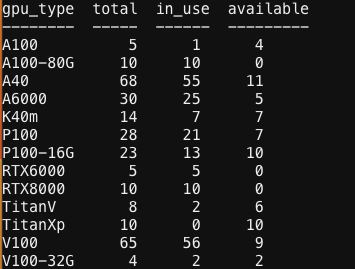 Requesting a GPU on the SCC via OnDemand
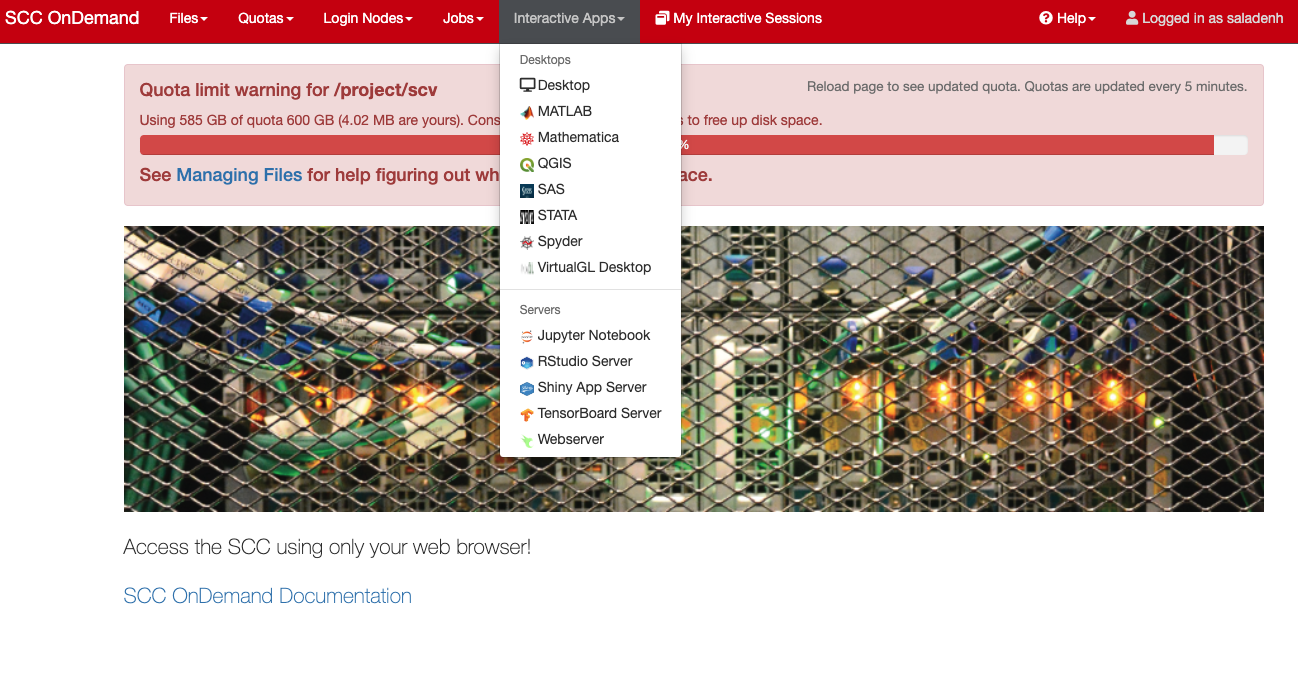 Go to scc-ondemand.bu.edu 
Select Interactive Apps
Select Jupyter Notebook
Requesting a GPU on the SCC via OnDemand
Go to scc-ondemand.bu.edu 
Select Interactive Apps
Select Jupyter Notebook
Set Python and Pytorch as the modules
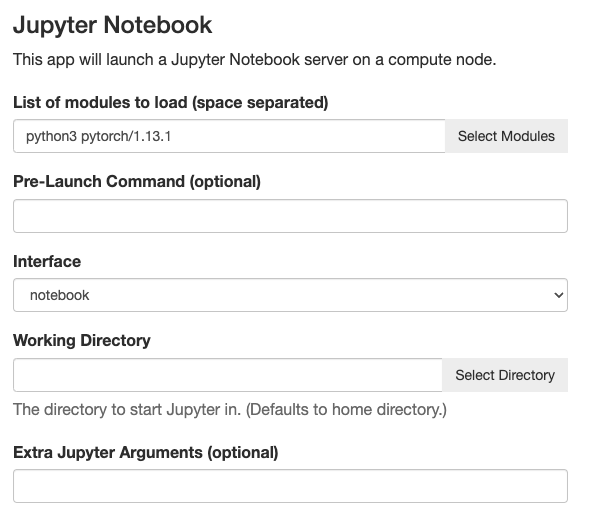 Requesting a GPU on the SCC via OnDemand
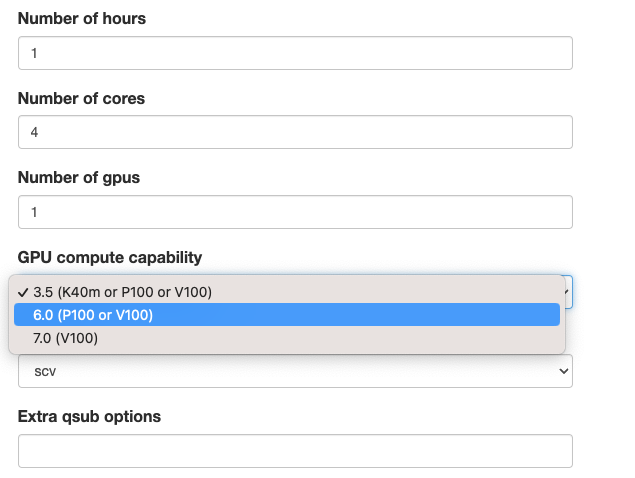 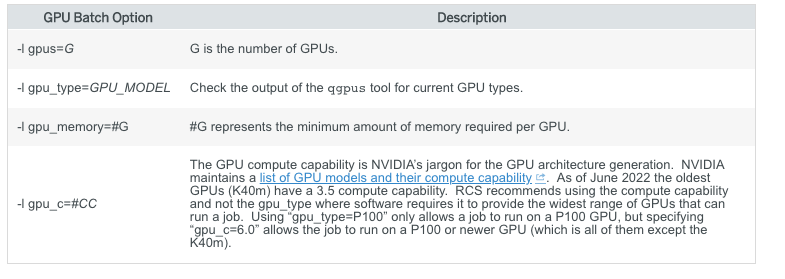 https://www.bu.edu/tech/support/research/computing-resources/tech-summary/
Using GPUs in Pytorch
Need to move your data and neural network to the GPU (cuda) device
To check if a GPU is available
if torch.cuda.is_available():
	return torch.device('cuda')
else:
        return torch.device('cpu')
To move data or model to a device
object.to(device_name)
Pytorch in Practice
Open the Jupyter notebook `PytorchNeuralNetworkMultiClassifier.ipynb` in http://rcs.bu.edu/classes/MSSP/sp23/DeepLearning/
Questions?
For next time
Please install MLFlow on your personal laptop
It can be installed through Anaconda
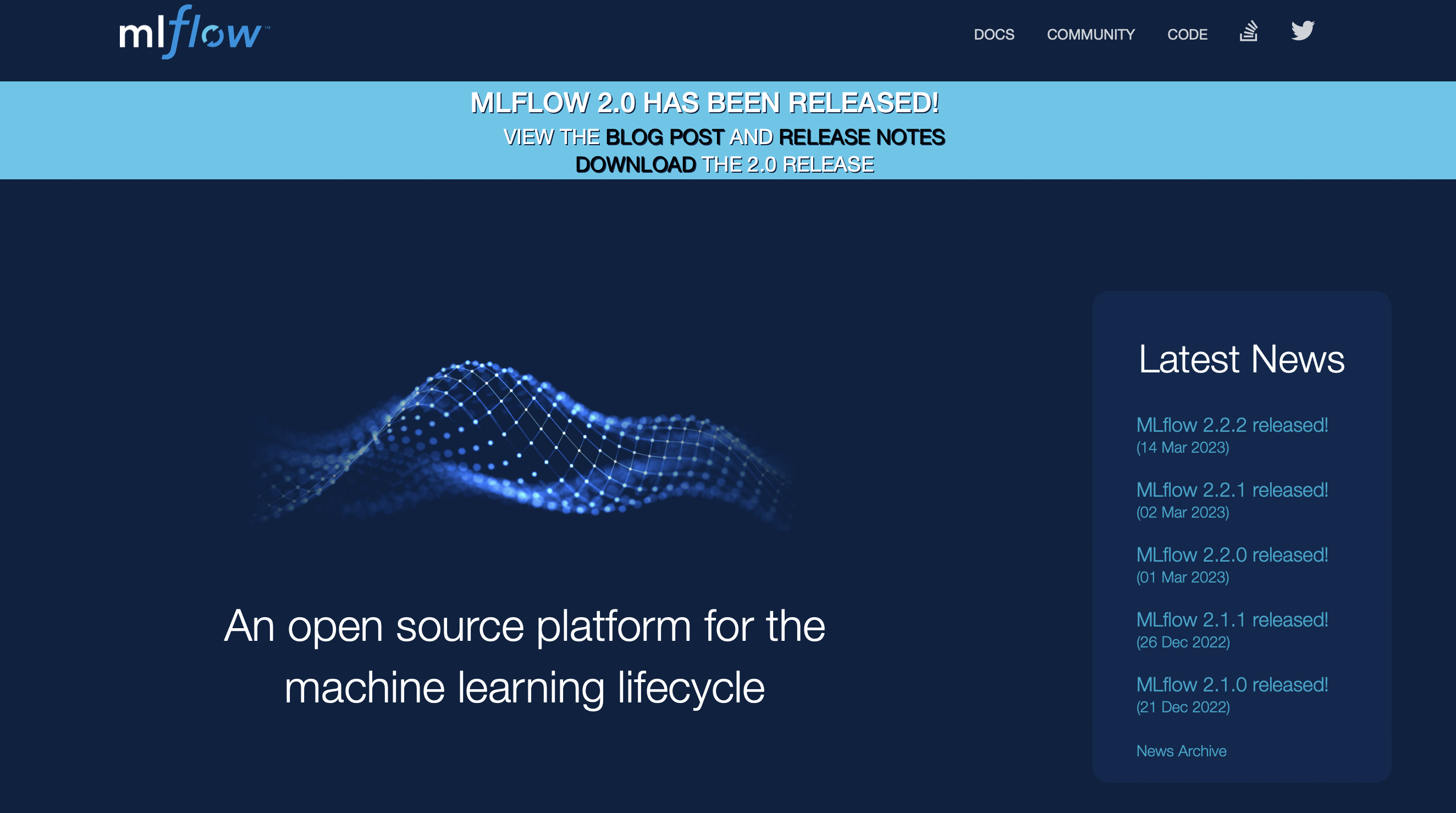